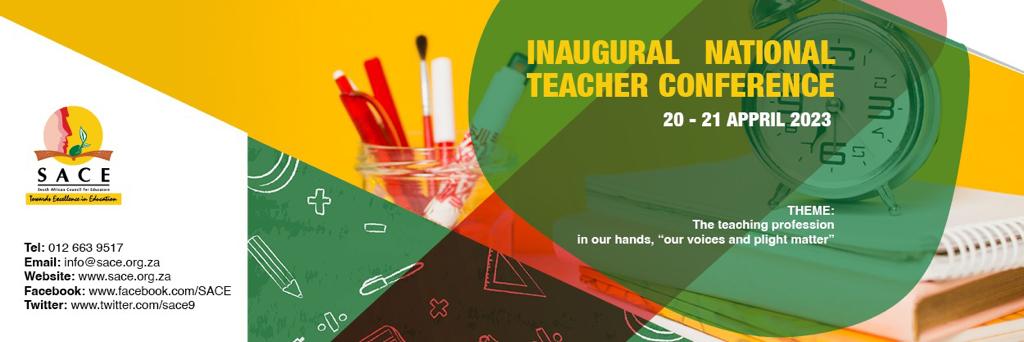 1
EDUCATIONAL LEADERSHIP AND MANAGEMENT
“…processes are required to ensure that teaching and learning are of high quality, whatever the context. This links to the growing attention to instructional leadership, and the effective use of all educators through distributed leadership (Xaba, 2012)”
2
EDUCATIONAL LEADERSHIP AND MANAGEMENT
Background - Policy Framework 
NDP 2030 – Chapter 9
IMPROVING EDUCATION, TRAINING AND INNOVATION
ACTION PLAN 2024 “Towards the Realization of Schooling 2030
              Goal 21 – basic annual management processes are taking place
            Goal 18 – ensure that all learners cover all topics and skills (curriculum coverage)
            Legislation – SASA, EEA, SACE, NEPA
            Policy -CAPS, NPA, N4PR, CAPSCAM, SIAS, PAM (Chapter F)
3
QUESTION 1
4
QUESTION 2
5
QUESTION 3
6
QUESTION 4
To what extent are school leaders developed and supported in the effective leadership and management of the school, including instructional and distributive leadership?
7
QUESTION 5
How can school leaders use their efficacy, leadership and agency to address these challenges?
8
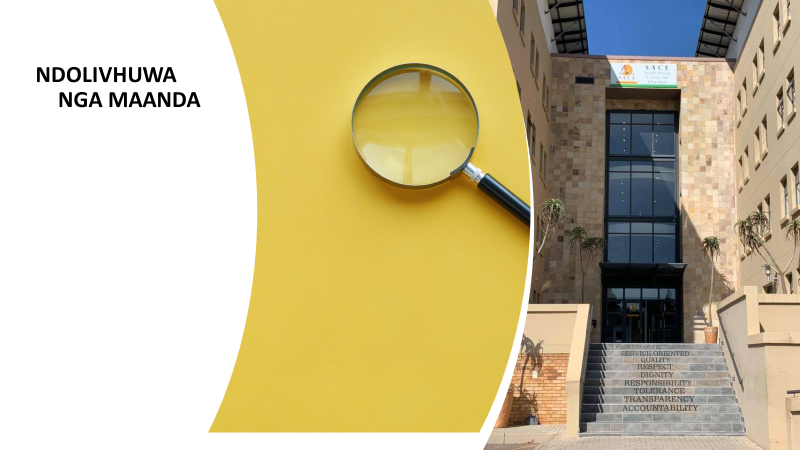